Microsoft Imagine Academy 
North Carolina Tour 
March 30, 2016 Toward an Understanding of
CTE Career Pathways
Robert J. Witchger,  Ed.D., Director 
Career and Technical Education (CTE) 
North Carolina Community College System
witchgerb@nccommunitycolleges.edu
Career Pathways
Framework for Education and Training 
Common Language 
Streamline Education and Training Process 
Address regional labor shortages 
Encourage us to Listen to Employers Upfront
Job Driven Training
“Training that is responsive to the needs of employers in order to effectively place ready-to-work Americans in jobs that are available now or train them in the skills needed for better jobs.”
“FACT SHEET: Ready to Work At a Glance: Job-Driven Training and American Opportunity,”
Job Driven Training
Engage Employers 
Earn and Learn 
Smart Choices 
Measurement Matters 
Stepping Stones 
Open Doors 
Regional Collaboration
Diploma
Degree
9, 10, 11, 12, 13, 14
Placement in Education / Training
Certifications
Assessment of Competencies, 
& Credentials,
Assessment Interest,  Ability, Skills
HS - Academic and Technical
CC - Academic and Technical
Labor Market Information
Program of Study
Experiential/Work Based Learning
Career Plan
Advising
Engaged Employers
2014  Vision Overview
Credentials
Comprehensive Career advising
Work
Interviews
CTE Career Pathways
Microsoft Certifications
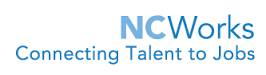 [Speaker Notes: Graphic Highlighting Three  Main Components 
Career Advising 
Programs of Study – Work Based Learning, Stackable Credentials, Multiple Entry and Exit,]
Building the Pathway 
 Engaging Employers
(Rigorous) Programs of Study            (Classes are examples)
Tours
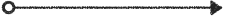 Project B Learning
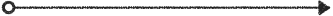 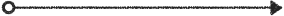 Shadowing
OJT / OJL
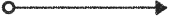 Co-Op
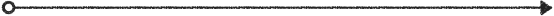 Apprenticeship
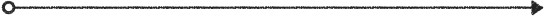 Employer Engagement
[Speaker Notes: Here we see how employers or their intermediary would review  
CTE Learning Outcomes,  Certificates, and again review the certificates. 


This is a draft to get you thinking and to receive your comments as we finish developing the proposal.]
Building the Pathway 
Short Term 
Career Center/ Continuing Education
Tours
Project B Learning
Shadowing
OJT / OJL
Co-Op
Apprenticeship
Employer Engagement
[Speaker Notes: Here we see how employers or their intermediary would review  
CTE Learning Outcomes,  Certificates, and again review the certificates. 


This is a draft to get you thinking and to receive your comments as we finish developing the proposal.]
ç
Labor Market Demand
Certified Career Pathway
Employer Engagement
Career Awareness
Articulation Coordination 
Program of Study
Work
Work Based Learning
Collaboration
Articulation and Coordination 
Program of Study / Training
WBL
Middle School
High School Diploma
Community College AAS
W   o   r   k
Student 
Graduate
Dislocated Worker
Under Employed
Unemployed
Career Changer
Certificate 

Diploma 

Degree
Community College AA
Basic Skills Plus
Continuing Education
Customized Training
University
Proprietary School / Training
Apprenticeship
ç
Certified Career Pathways
Labor Market Demand
Employer Engagement
Career Advising
Ed. Program of Study / 
Skill Training
Work
Collaboration